শুভেচ্ছা
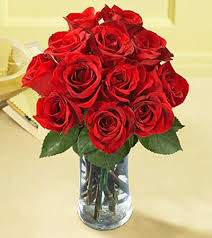 শিক্ষক পরিচিতি  ও পাঠ পরিচিতি
শিখনফল
১৫.১.১  দেশে প্রচলিত সকল মুদ্রা ওনোট সনাক্ত করতে পারবে । ১৫.২.১  টাকা পয়সার যোগ ও বিয়োগ করতে পারবে।
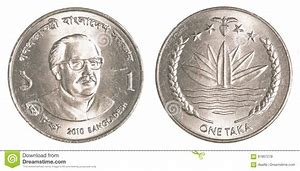 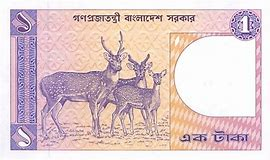 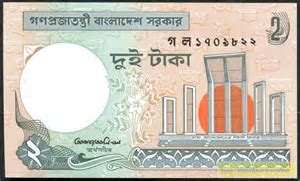 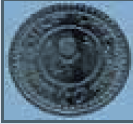 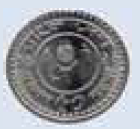 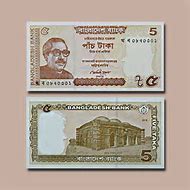 পয়সা ও টাকার মধ্যে সম্পর্ক
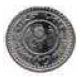 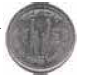 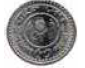 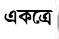 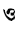 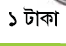 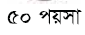 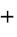 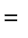 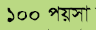 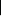 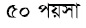 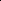 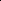 ১০০ পয়সা সমান ১ টাকা
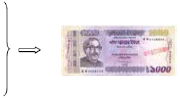 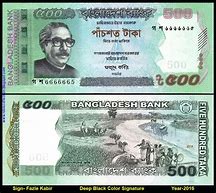 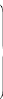 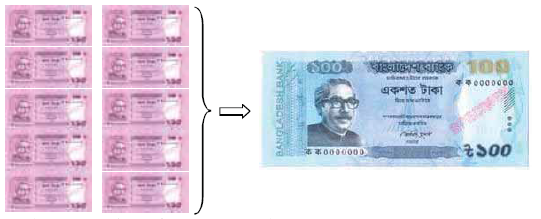 দলীয় কাজ
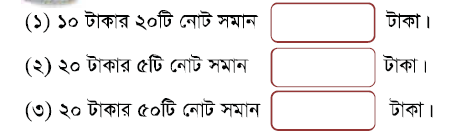 টাকা
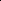 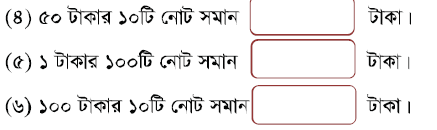 পয়সা
তোমার  পাঠ্য  পুস্তকের  ৭৪  নং  পাতা বের  কর
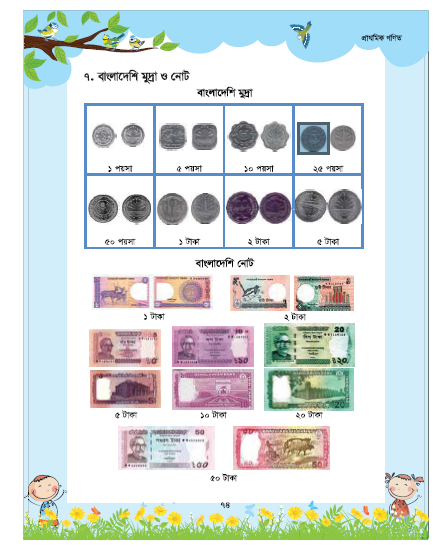 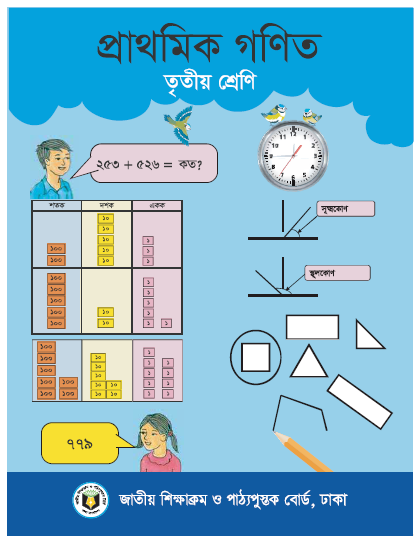 একক কাজ
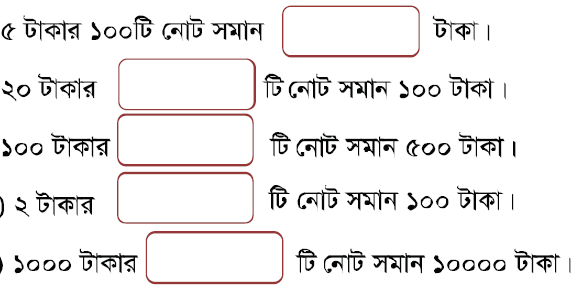 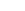 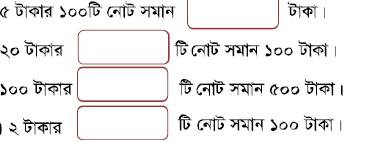 বাড়ীর কাজ
১/ তুমি দোকানে ৫৯টাকার খাতা কিনতে কয়টি কতো টাকার নোট ওকয়টি মুদ্রা ব্যাবহার করবে তা লিখ?
ধন্যবাদ